II Ogólnopolski Konkurs Robotyki Przemysłowej
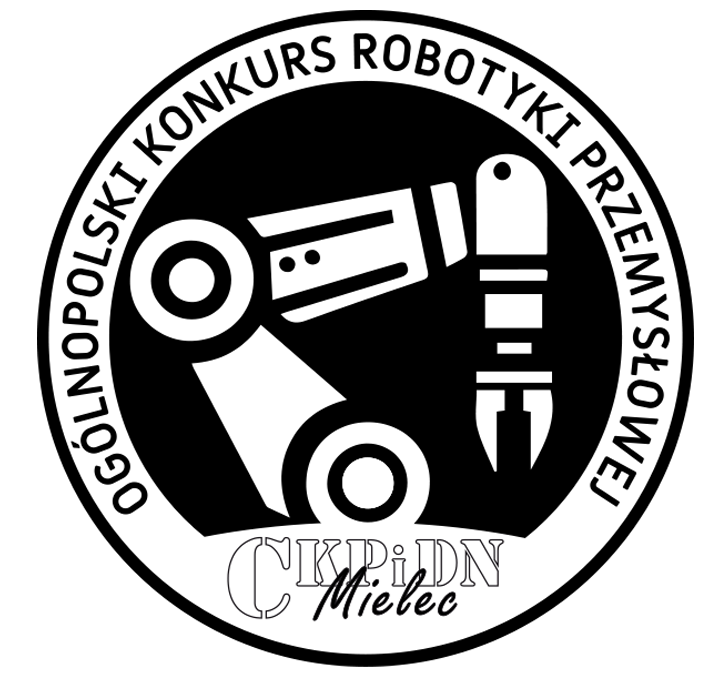 ETAP III
ZADANIE PROBLEMOWE
Nazwa zespołu
Imię i nazwisko
Imię i nazwisko
Nazwa szkoły
Imię i nazwisko opiekuna
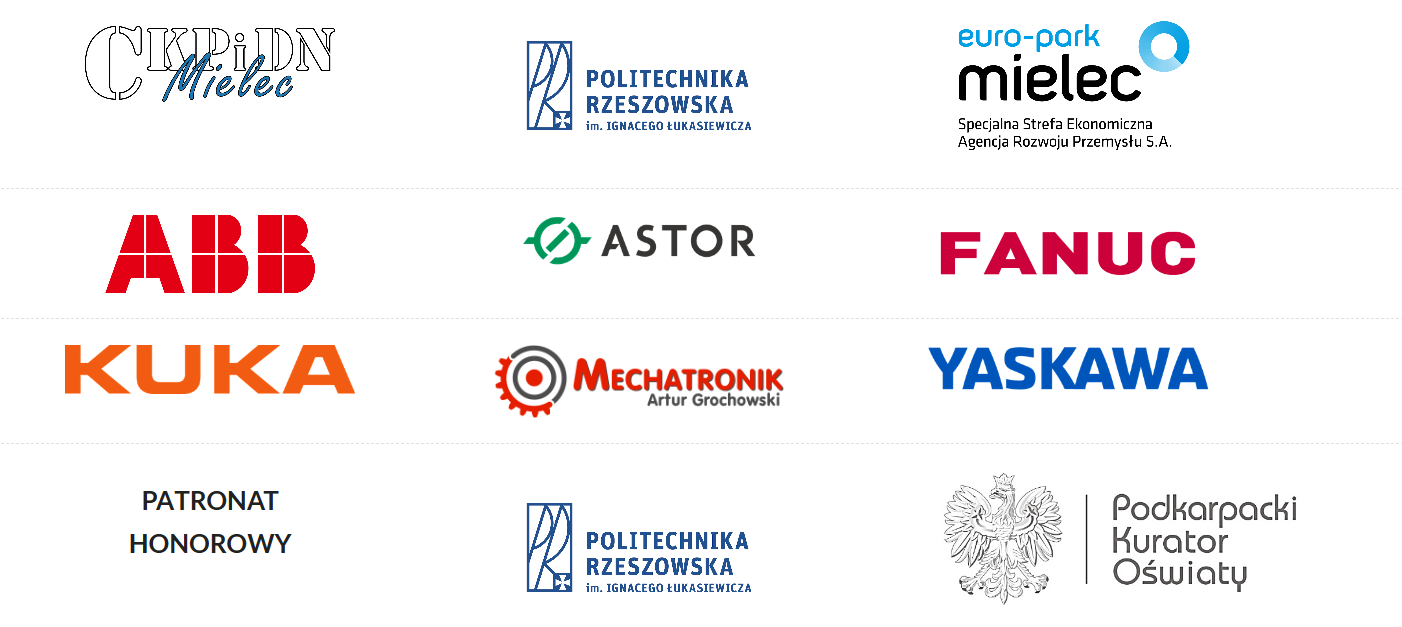 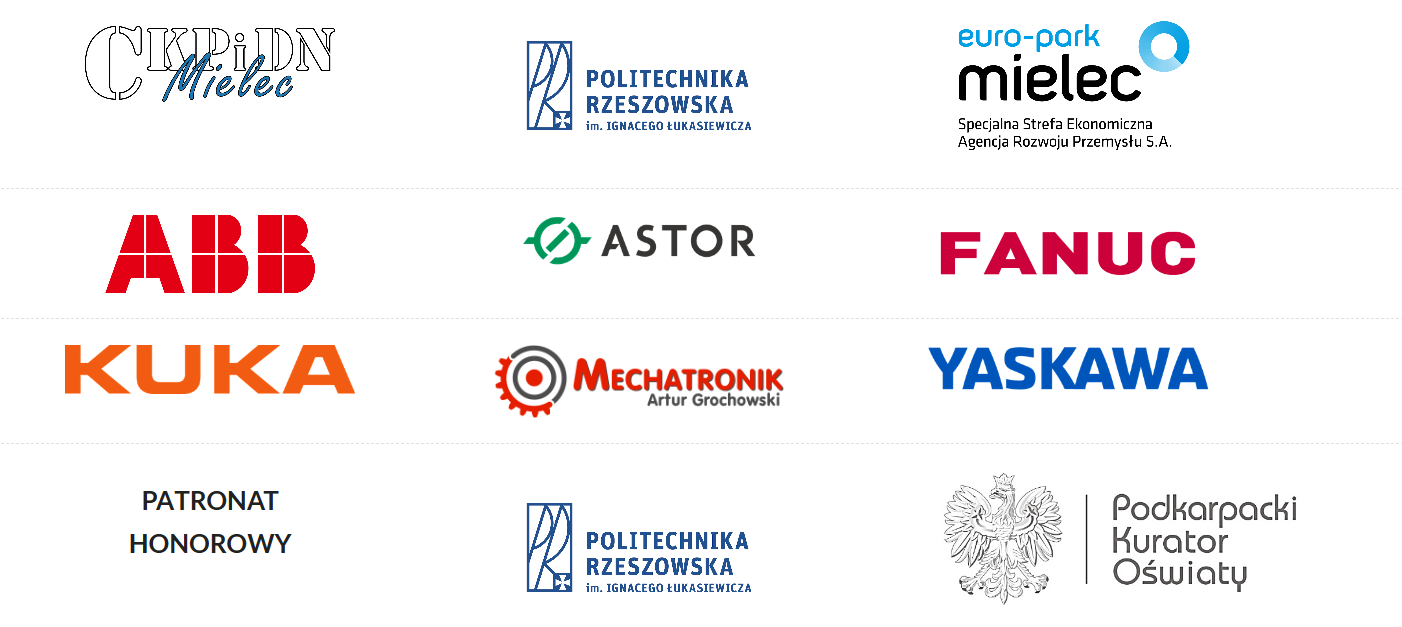 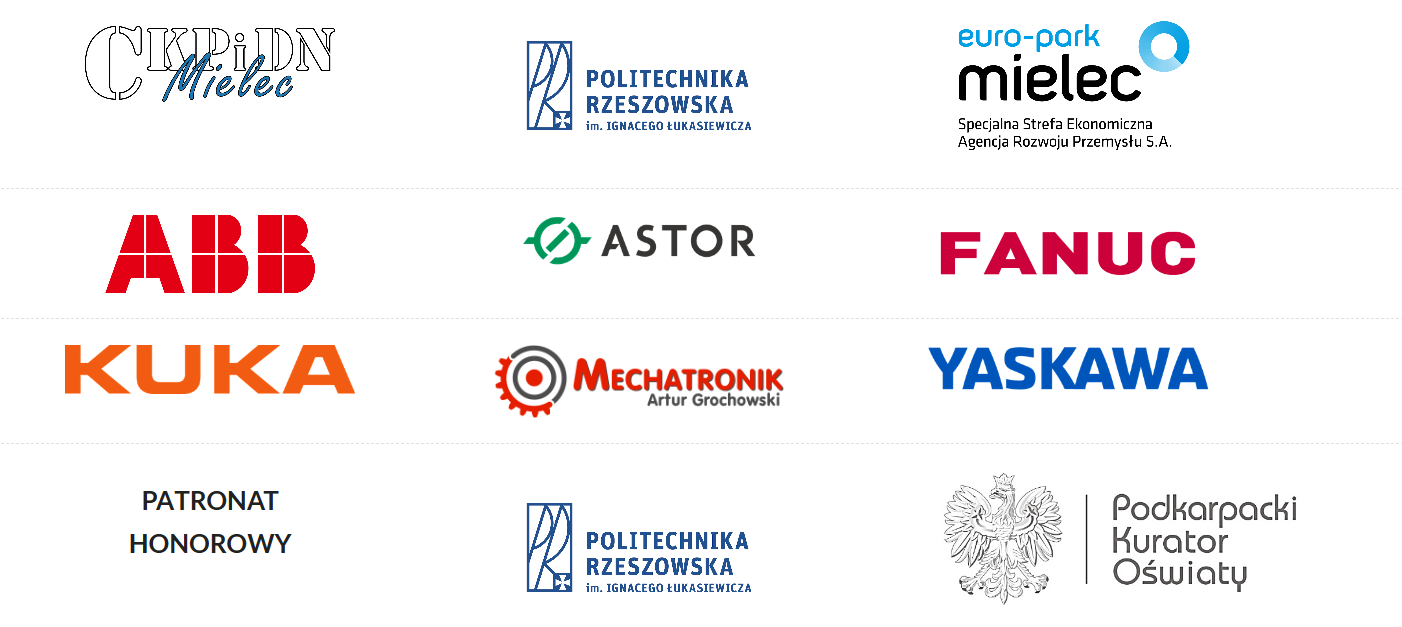 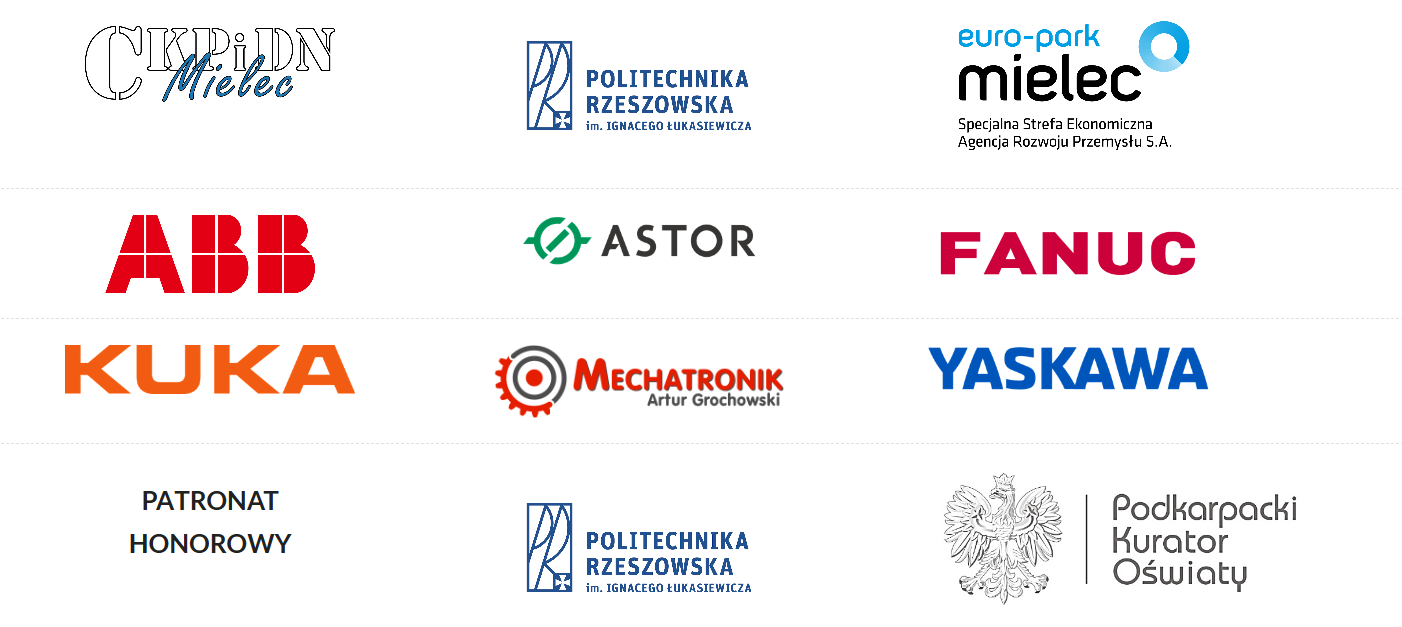 Oświadczenie:

Uczestnicy II Ogólnopolskiego Konkursu Robotyki Przemysłowej wymienieni na pierwszym slajdzie są autorami projektu i prezentacji.